IEEE 1588 security, MACsec and the possible effects on time accuracy
Eric Percival   |   ITSF 2018
Agenda
Topics covered
Some Cyber Security Basics
Time, PTP and Security
IEEE 1588 Approach to Security
MACsec and IEEE 1588
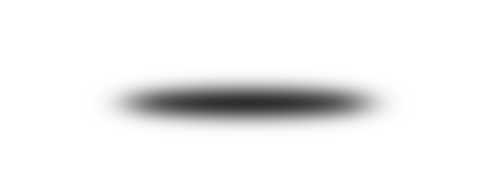 2
Cyber Security Basics
What is Cyber Security all about?
Confidentiality

Keeping things secret.
Integrity

Ensuring something hasn’t been tampered with.
Authenticity

Being sure about who or where something is from.
Availability 

Keeping items and services available to those with access rights.
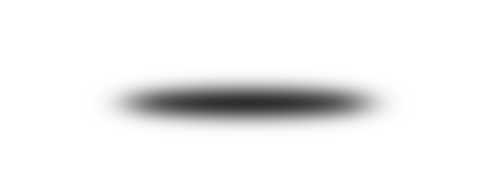 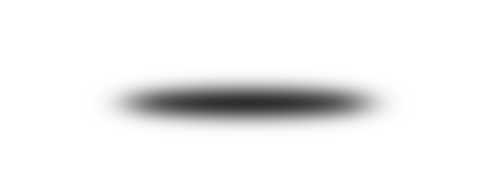 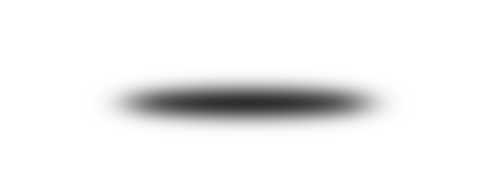 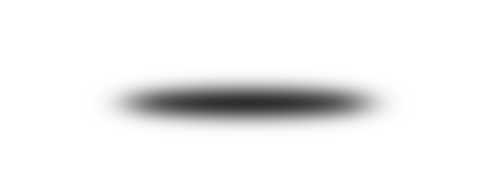 3
Cyber Security Basics
A few notes on security …
Doing good security is hard

It starts by assuming that the channel is insecure i.e. the bad guys have access to all transmitted information and that they can modify it.
Security adds overhead 

Procedures have to be followed for it to work and additional infrastructure may be required.
The weakest element?

In any security implementation is usually the humans.
4
Cyber Security Basics
Keys and the Key Distribution Problem
Encryption/decryption, authentication and integrity checking rely on secret keys

In general these should be known only to the sender and receiver. (Public keys being an exception.)
Secure generation and distribution of keys

One of the major challenges in cyber-security.  It is a complex process.
Keys may need to be changed periodically

Key management is typically done using a Key Distribution Center that implements a specific protocol, e.g. Kerberos.
A central aim is to make the cracking of keys impractical

Preventing decryption by brute force or any other more sophisticated means.
5
[Speaker Notes: Brute force cracking probably beyond the reach of conventional computing with 128-bit keys. 
(See various answers on the internet comparing the problem to the total annual energy output of the world)

Quantum computing may make 128-bit keys crackable, but that might just be hype.

Military keys with 256-bit keys are surely safe, aren’t they?

Cyber criminal efforts focused more on finding other information that might help them crack the keys, rather than brute force.  For example, if they know the contents of some of the messages (such as repeating information in a standard protocol), they can use this to help them reduce the search space.]
Cyber Security Basics
Common types of attacks
Replay attacks

Gain access to or disrupt a service by capturing and replaying previous traffic.
Attempt to steal or crack keys

Either by brute force or exploiting technical weaknesses in the system.
Denial of Service

Prevent users from accessing the service e.g. by overloading a server with fake requests.
Spoofing

Pretending to be a valid service or user e.g. to steal login and password details or disrupt a real service.
Social engineering

Persuading people to give away their secret information through subterfuge.
6
[Speaker Notes: Replay attacks
If you don’t know the key, use something that you know already had the right key

Social engineering
it’s always much easier to persuade people to give you the key than it is to determine the key for yourself!]
Time, PTP and Security
Why Protect PTP?
Authenticity and integrity are important in PTP
What sort of attacks might be made on a PTP service?
Who is vulnerable?
Time is not considered to be a secret – so encryption is not generally necessary
Can you be sure that the message came from a valid GrandMaster and that it hasn’t been tampered with?
Denial of service, e.g. prevent time messages reaching the slave.
Spoofing – fake the time by pretending to be a perfect GrandMaster.
Anyone who depends on the integrity of a PTP timing service.
However, other security policies on a network may lead to PTP messages being encrypted.
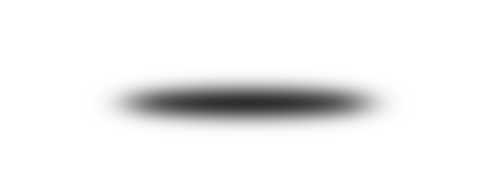 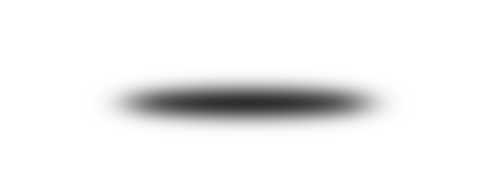 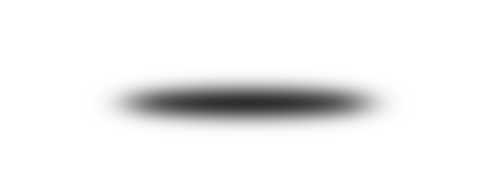 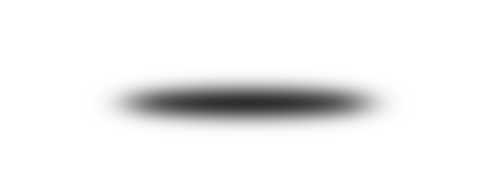 7
Time, PTP and Security
Possible consequences of compromised PTP
Financial fraud and/or chaos
e.g. incorrectly timestamped transactions in high frequency trading.
Factory breakdown 
e.g. mis-sequencing of industrial operations.
Mobile phone network problems
e.g. due to interference, failed handovers etc.
Power blackouts
e.g. due to mis-synchronisation of phasors.
Television broadcast failure
e.g. due to mis-timing of video and audio streams
Autonomous/semi-autonomous vehicle collisions
8
IEEE 1588 (PTP) Approach to Security
IEEE 1588 Standard and Security
Physical security

Prevention of access to cabling and equipment is outside the scope of the standard – but it is a risk e.g. insertion of different length cables can cause asymmetry and thus a constant time error.
Logical security

This is covered in the standard.

In the 2008 version of IEEE 1588 this was limited to an informative experimental Annex (K).

As far as anyone knows, this has never been implemented and has been removed from the new version of the standard.
Multi-pronged approach

In the new version of the standard a multi-pronged approach to security has been developed and is described in the informative Annex S.  All the prongs are optional – i.e. not required in a standard implementation.
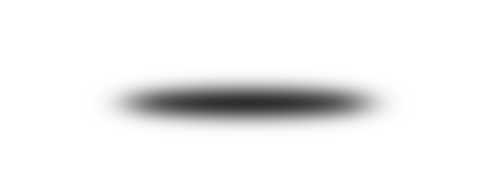 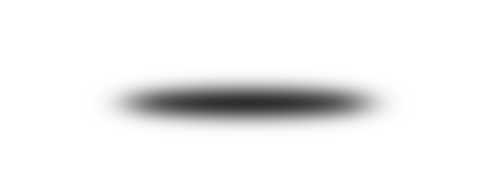 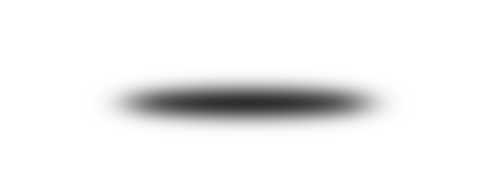 9
IEEE 1588 (PTP) Approach to Security
1588Rev Security – the updated standard
A four pronged approach is described in Annex S:






Several prongs can be applied in parallel; they are not mutually exclusive.
Prong A

Authentication and integrity verification.
Prong B

The use of transport security.
Prong C

Architecture guidance.
Prong D
 
Monitoring and management guidance.
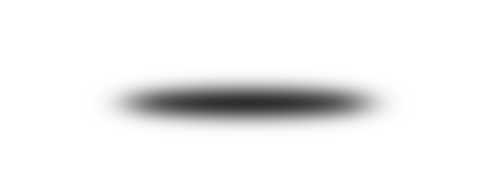 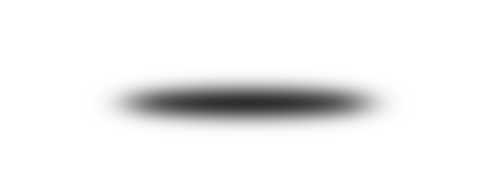 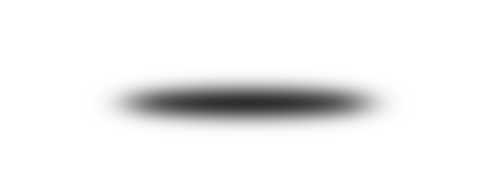 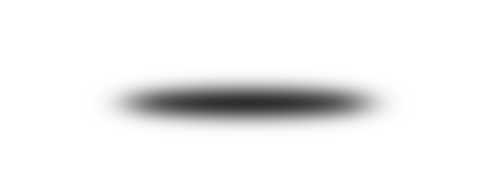 10
[Speaker Notes: Each of these prongs is separate.
Several prongs can be applied in parallel; they are not mutually exclusive.]
IEEE 1588 (PTP) Approach to Security
Prong A – Authentication TLV + Security Processing
Section 16.14 of the new standard describes a TLV that can be appended to messages.
The generation and validation of the ICV requires a key shared  between the sender and receiver.
Two processing schemes are described in the new standard:
Immediate Security Processing(all intermediate and end nodes have the key in advance).
Delayed Security Processing(key is distributed afterwards).*
This TLV includes an integrity check value (ICV) to allow validation of the source and confirm that the message has not been tampered with.
The  method for generation and sharing of keys is outside the scope of the standard.
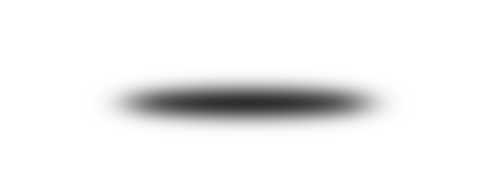 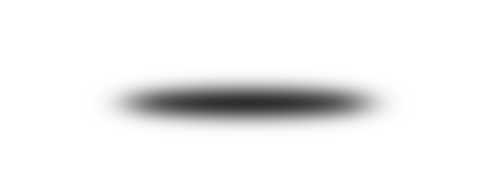 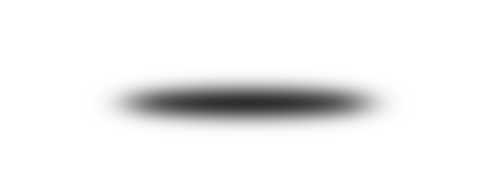 * This makes it impossible for on-path elements to modify mutable fields (e.g. the correction field)
11
IEEE 1588 (PTP) Approach to Security
Immediate vs Delayed Processing
Key generated
Messages encoded and sent
Key shared and discarded
Source
Source
Source
Key received and stored
Messages encoded and sent
Used to encode and decode n+1 through m
Msg n
Msg n
Msg m
Msg m
Msg n+2
Msg n+2
Msg n+1
Msg n+1
Key Server
Msg 3
Msg 3
Used to encode and decode 1 through n
Key generated and shared with both sender and receiver
Msg 2
Msg 2
Msg n
Msg n
Msg 1
Msg 1
Msg 2
Msg 2
Msg 1
Msg 1
Receiver
Receiver
Messages received and stored
Key received; messages decoded
Key received and stored
Messages received and decoded
12
[Speaker Notes: Scheme 1 – Immediate Security Processing

Traditional approach where all intermediate and end devices have the key and can therefore modify mutable fields – specifically the correction Field.

Scheme 2 – Delayed Security Processing

Keys are not disclosed until some time after one or more messages has been sent.  Messages are stored at the end node and not authenticated until the previous key has been disclosed.

Key generation and sharing are easier – but there are downsides.
For example, this makes it impossible for intermediate devices to modify mutable fields, since they will not know the key for recomputing the integrity check value.]
IEEE 1588 (PTP) Approach to Security
Prong B – Transport: IPSec and MACSec
PTP Grandmaster
Router 1
Router 2
PTP Slave
5 4 3 2 1
5 4 3 2 1
PTP Layer
PTP Layer
UDP Layer
UDP Layer
IP Layer
IP Layer
IP Layer
IP Layer
IPSec Tunnel
MAC Layer
MAC Layer
MAC Layer
MAC Layer
MAC Layer
MAC Layer
MACSec Tunnel
MACSec Tunnel
MACSec Tunnel
PHY Layer
PHY Layer
PHY Layer
PHY Layer
PHY Layer
PHY Layer
One challenge of PTP with any security scheme is that the potentially variable delay through the encryption and decryption processes could affect time accuracy.
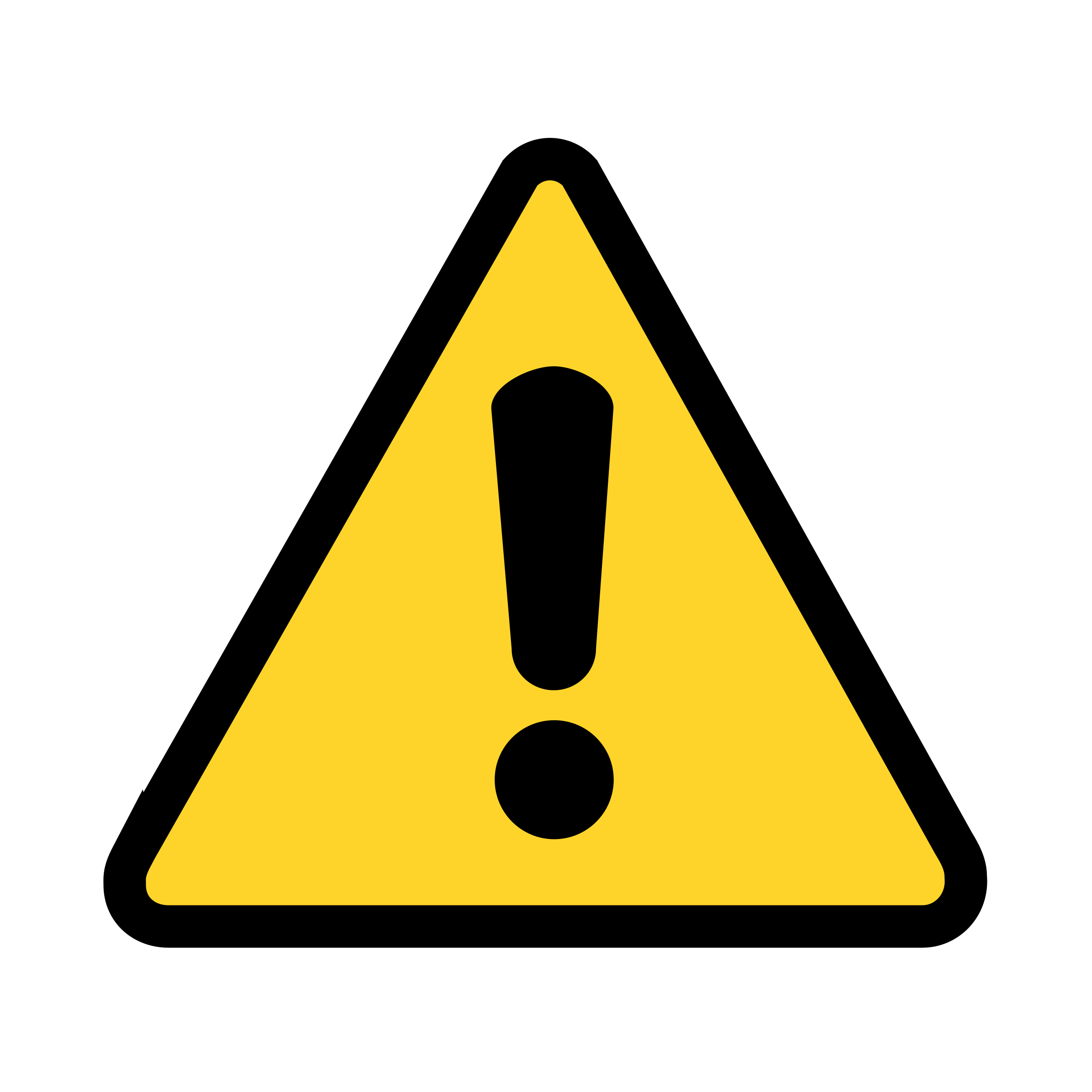 13
[Speaker Notes: IPsec provides network layer security (layer 3 – IP) 
This makes it applicable to PTP over UDP/IP (e.g. G.8265.1, G.8275.2).
Normally this is encrypted end-to-end, making it hard to use on-path support such as BCs or TCs

MACsec provides link layer security (layer 2 – Ethernet)
This makes it applicable to PTP over Ethernet (e.g. G.8275.1)]
The use of MACsec
What is MACsec?
MACsec applies security to layer 2 within wired Ethernet networks
This security can take two forms:
Described in two standards:
Integrity checking only* 
Integrity checking and payload encryption
IEEE 802.1AE MAC Security Std.Describes the establishment of secure logical channels. 
IEEE 802.1X Key AgreementUsed to share keys and establish secure associations between nodes.
It uses a port based model 
i.e. each port on a device has a MACsec entity associated with it.
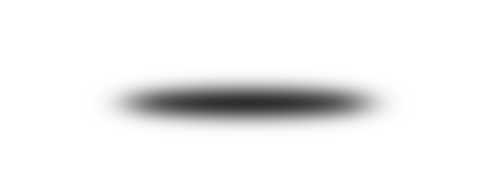 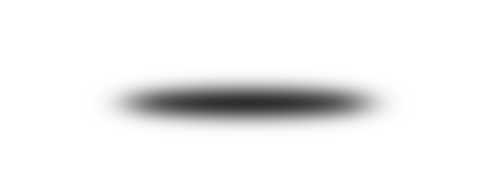 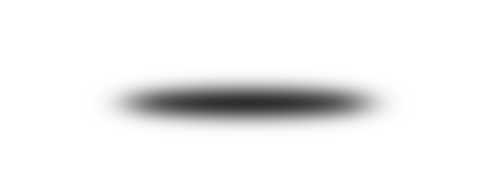 *	Allows packets to be authenticated as coming from the station that claimed to send 	them – and ensures that they have not been tampered with en route.
14
[Speaker Notes: MACSec can be applied over and above any IEEE1588 authentication done using security TLVs]
The use of MACsec
MACsec Concept
Device 1
Device 2
Higher Layer Protocols
Higher Layer Protocols
Insecure MAC Service
Secure MAC Service
Insecure MAC Service
Security
Entity
Secure MAC Service
MACsecpackets
“Normal”packets
MACsecpackets
“Normal”packets
Common Insecure Port
Common Insecure Port
Higher layers choose whether or not to use the secure MAC service to protect packets.
All data is sent through the common insecure port.
15
[Speaker Notes: Network policy may be that EVERYTHING has to go through the secure MAC service

This may mean that particular protocols, such as PTP, will have to be authenticated and encrypted, even if encryption is not required.]
The use of MACsec
Why do 1588 implementers care about MACsec?
In PTP networks secured with MACsec there are some possible time error effects due to the implementation:
Constant Time Error 

Due to the difference in time to encrypt and decrypt messages at a particular node.
Constant Time Error 

Due to asymmetry based on the choice of receive versus transmit packet timestamping point.
Dynamic Time Error 

Due to the difference in time to encrypt and/or decrypt successive messages.
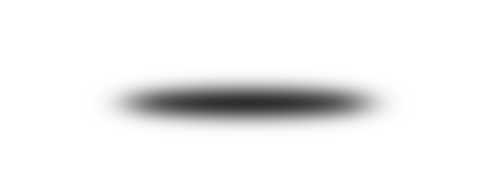 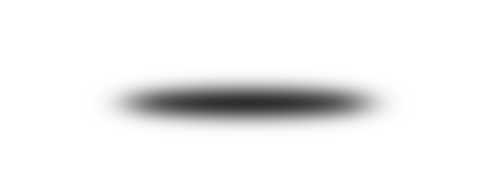 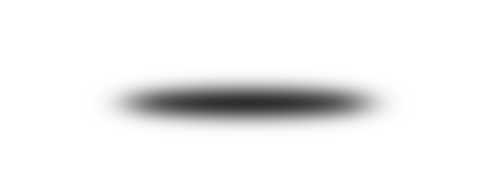 NOTE: It may be possible to mitigate these effects by using two step clocks – but the implementation will depend upon the PHY capabilities.
16
The use of MACsec
Timestamping and MACsec
Transmit
PTP Event Packet
PHY
MACSec
Transmit timestamp point for one step clocks (can’t modify packet after MACSec)
Ideal transmit timestamp point
Ideal receive timestamp point
Ideal transmit timestamp point
Receive
PHY
PTP Event Packet
MACSec
Matches transmit timestamppoint for one step clocks to remove asymmetry
Ideal receive timestamp point
17
[Speaker Notes: The timestamp must be inserted into a packet BEFORE it goes through the MACsec block – after which the packet cannot be modified. Therefore the use of PHY-based timestamping doesn’t work for one-step clocks.

Two step clocks MAY be able to help mitigate this problem and still use PHY timestamping – BUT – if the packet is encrypted the PHY will not be able to recognise the outgoing sync packet as a PTP packet, so other means of identification are required.

Even if only Integrity Checking is being used and the PHY is MACsec aware, the timestamp still has to be read back and applied to the Follow Up packet, complicating the implementation. A similar problem exists for Del-Req packets.

On receive, the PHY will not recognise an encrypted packet as being PTP, so it would have to timestamp every packet and then match up the timestamps with the correct packets after MACsec processing.
  
It may be able to recognise a MACsec packet that only uses integrity checking if it is MACsec aware.]
IEEE 1588 (PTP) Approach to Security
Prong C – Architecture Guidance
Prongs A and B are not suitable for detecting or mitigating delay attacks or device failures.
Prong C proposes architectural redundancy as a solution.
Redundant Grandmasters
Redundant Network Paths
Redundant Complementary Time Sources
In case a grandmaster fails or is compromised in some way
If a network path fails or is compromised – e.g. extra length of cable is inserted.
As well as PTP, use an additional independent time source.
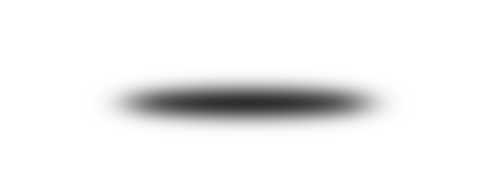 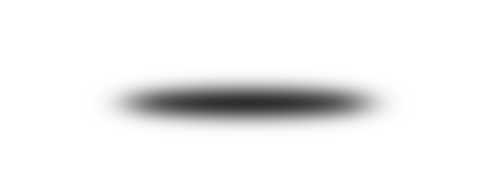 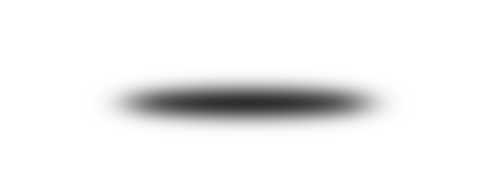 18
[Speaker Notes: Like the old network engineering mantra of “separate and diverse”.]
IEEE 1588 (PTP) Approach to Security
Prong D – Monitoring and Management
There are a number of parameters described in Annex M of the new standard that can be used for performance monitoring.

By recording these and looking for unexpected values or larger than expected changes, security alerts can be generated and acted upon.
19
[Speaker Notes: If something is out of the ordinary, don’t ignore it.
Most gross errors occur because some tell-tale sign has been ignored.
Sudden changes are particularly troublesome, because nothing in the timing world moves fast – except for time itself.]
Insight and Innovation
Summary and conclusions
Good security is hard to do and tends to be complex to implement. This often means it is left until late in the development process.
The new optional 1588 security TLV mechanisms require quite a bit of work and a key management system to go along with them.
MACsec is complex and potentially introduces timing inaccuracy.

A key management system is required.
Doing nothing leaves critical systems vulnerable to attack.
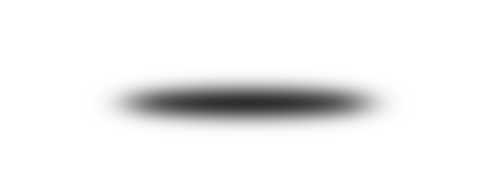 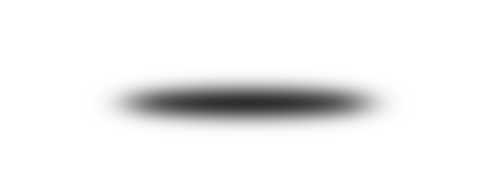 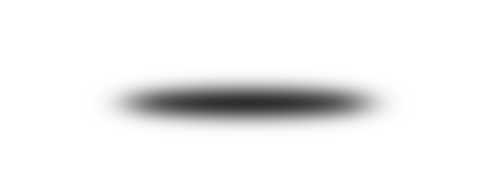 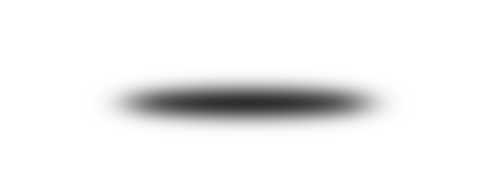 20
[Speaker Notes: “The only thing necessary for the triumph of evil is for good men to do nothing”
Edmund Burke]
Questions?
21
BACKUP SLIDES
22
The use of MACsec
The MACsec standards
MACsec is described in two standards:
802.1AE – Defines MACsec  

This describes the mechanics for establishing and operating secure logical channels that perform integrity checking and optionally encryption between nodes on a wired LAN.
802.1X – Defines port level authentication and MACsec Key Agreement protocol  

This is optional but typically implemented alongside 802.1AE.  It is used to establish secure associations between nodes.  Without it key sharing and management is manual or has to be done in a proprietary fashion.
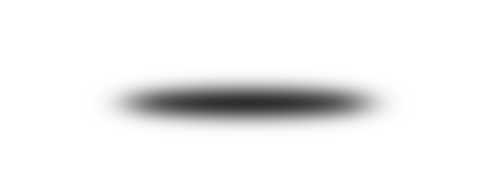 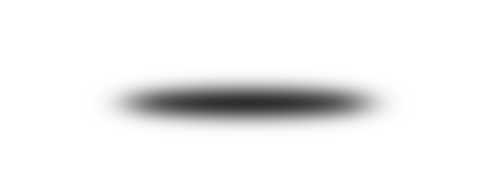 23
The use of MACsec
1588 and MACsec
Each physical port has a secure and an insecure logical port.
If 1588 traffic uses the secure port then it is treated the same as all other traffic using that port.
This means that if encryption is turned on for the port, then all the 1588 traffic will also be encrypted, even though time is not considered secret.
Regardless of whether or not encryption is used, MACsec complicates the timestamping of messages and may introduce time error.
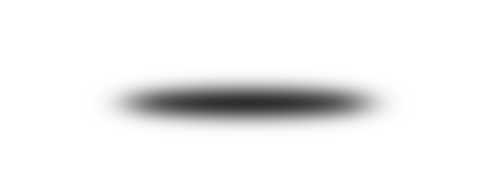 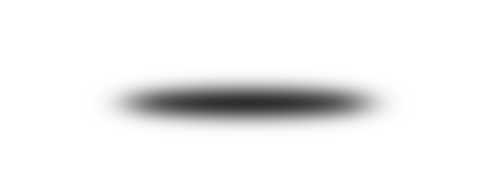 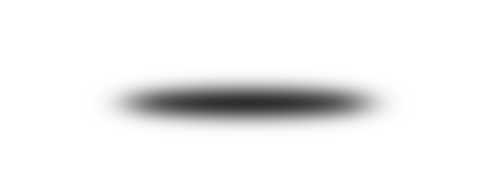 24
The use of MACsec
MACsec Packet Structure
MACsec Protected Packet Structure
Src and Dest MAC addresses
MACsec Tag (8 – 16 bytes)
Protected Payload – may be encrypted
ICV
(8 – 16 bytes)
FCS
MACsec adds a tag to the packet after the destination and source MAC addresses.
It also adds an Integrity Check Value (ICV) of 8 or 16 bytes (depends on the encryption suite) after the payload.
The tag contains an Ethertype of 88E5 along with information about what type of protection is in use and metadata that identifies the channel and keeps both ends in step.
The original Ethertype becomes part of the protected payload.
25
The use of MACsec
MACsec Tag Contents
MACsec Tag (8 – 16 bytes)
Ethertype (88E5)
TCI/AN
SL
PN
SCI (encoding is optional)
TCI 	– Tag Control Information
AN 	– Association Number
SL   	-  Short Length
PN  	- Packet Number
SCI 	– Secure Channel Identifier
26
The use of MACsec
MACsec key sharing and management
It is possible to use 
pre-shared keys (PSK) to establish a secure association between nodes.
However, there is a maximum number of packets that can be transferred over a secure channel before it is necessary to change the keys. This is either 2^32 or 2^64.
To make this easier, 802.1X defines MACsec Key Agreement protocol (MKA)  

This defines schemes for nodes to discover each other, select a key server and manage the generation and distribution of keys.
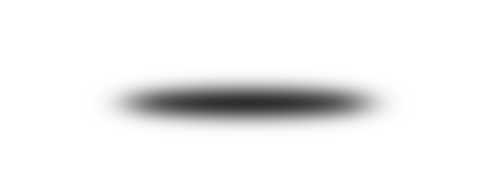 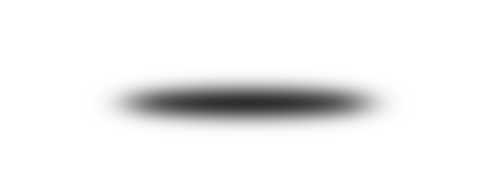 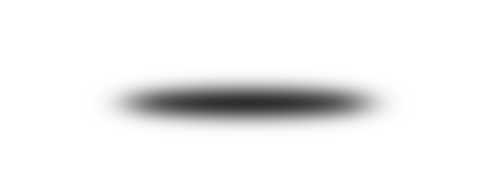 27
Eric Percival,
eric.percival@calnexsol.com